Мастер-класс «Использование Модели Фрейер на уроках»
Составил: Пономарев Афанасий Алексеевич
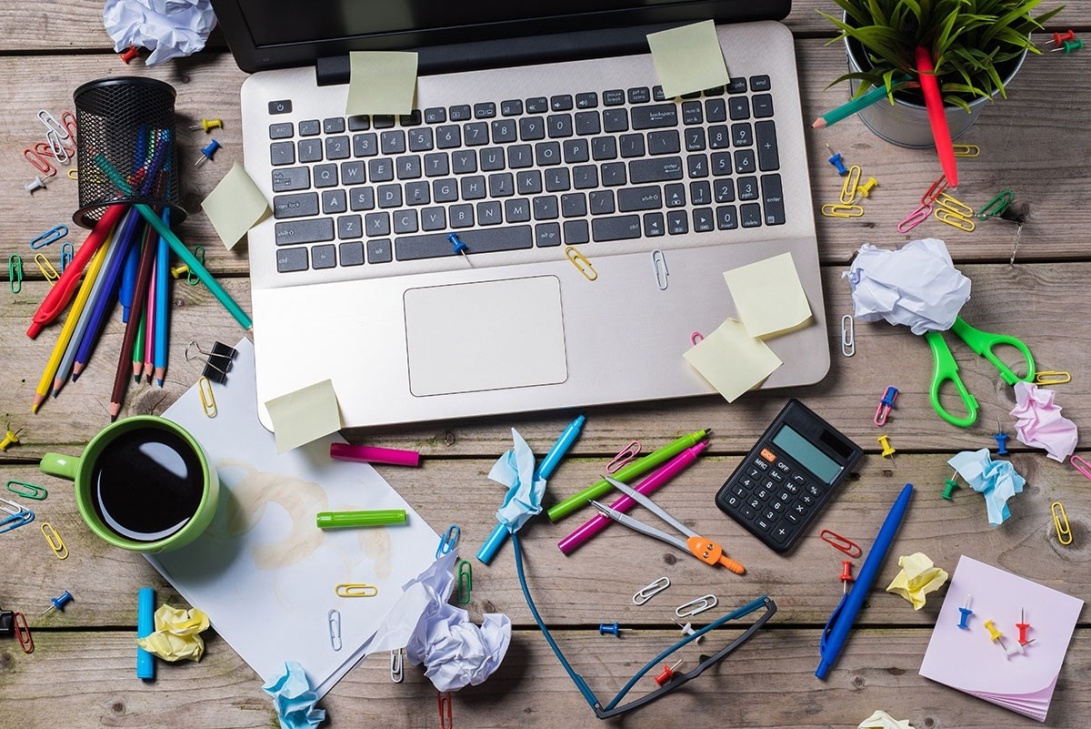 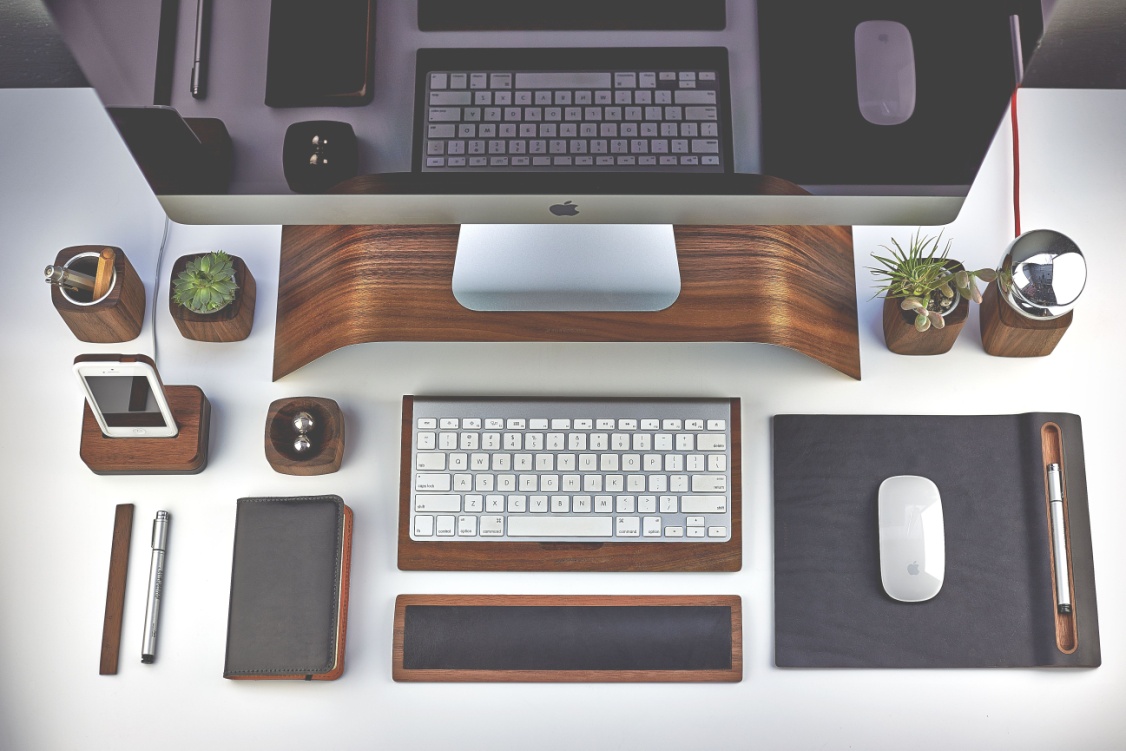 Структурированность информации
Ожидание
Около 300 и более
Реальность
Очень мало..
Знать определение:
Модель Фрейер
Понятие или слово
Пример
Развитие
Правила заполнения схемы:
Применение приема:
Классный час «Основы вежливости». Работают с понятиями: комплимент, успех, вежливые слова, культурный человек, здоровый образ жизни и др.
Урок географии. Работают с понятиями: тропический климат, лесостепи, море, растительный мир, охрана природы, экология и др.
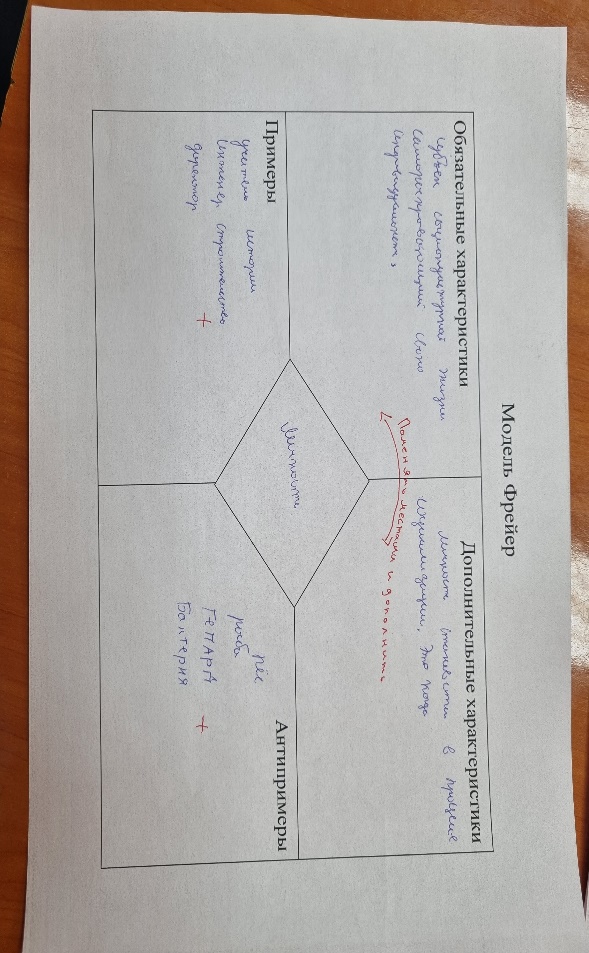 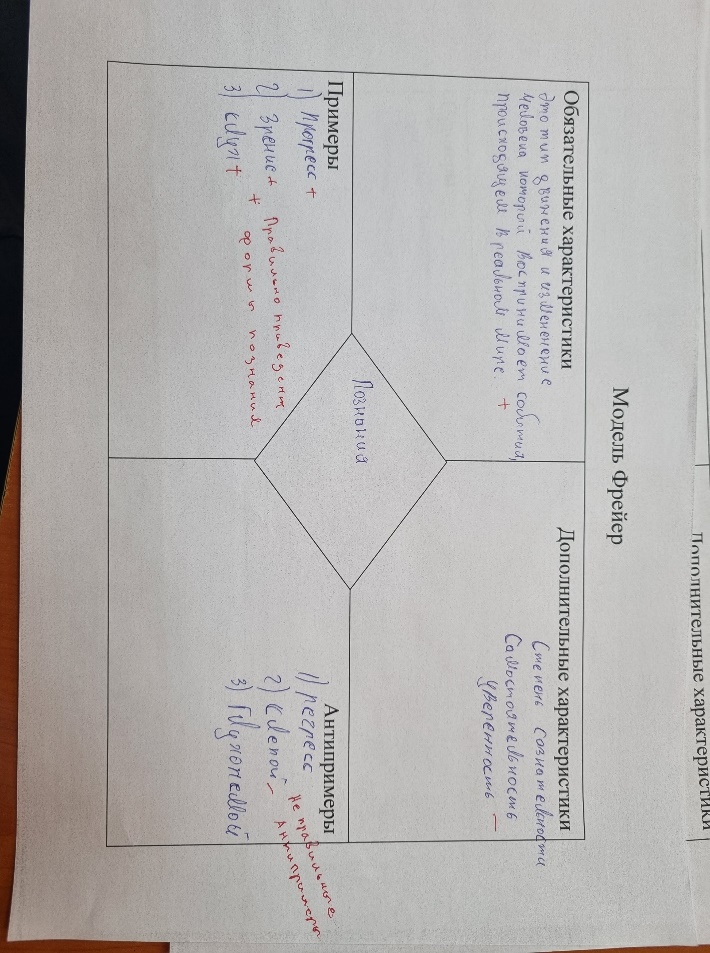 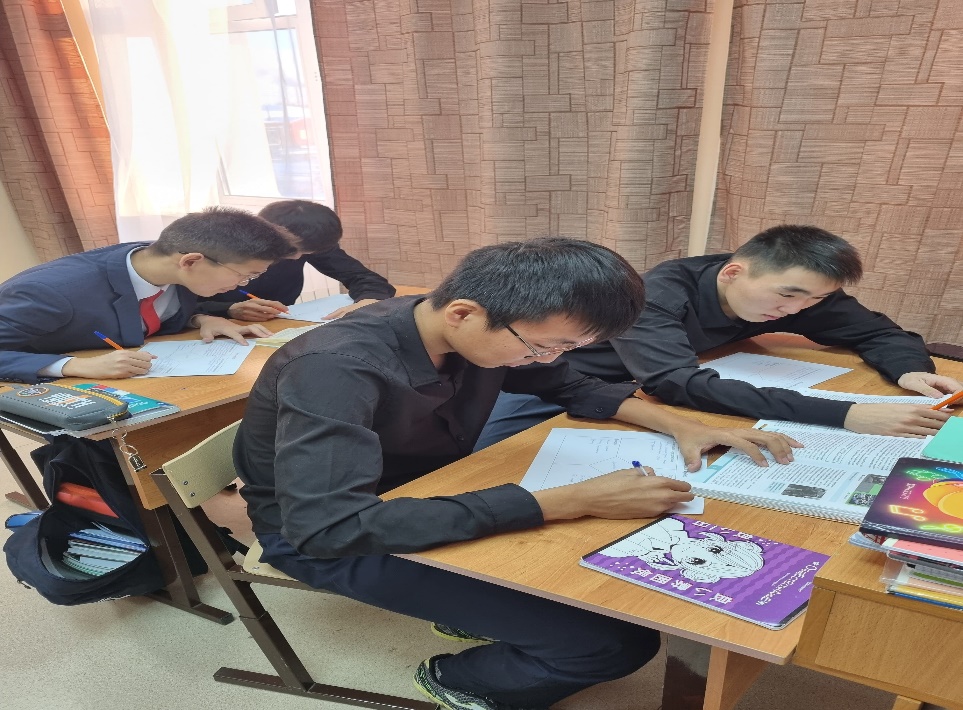 Эффективность приема:
Может использоваться на разных этапах урока
Рост положительной мотивации
Повышение качества знаний
Развивает креативное и критическое мышление
Универсальный
Спасибо за внимание!